changing
direction
UNDERSTANDING DIABETES 
(and OBESITY)
Real Food - Real Hope
It’s Not Your Fault: Part 2
The advice is wrong
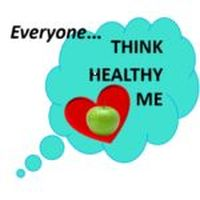 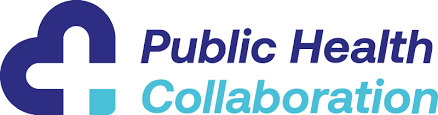 Jeremy Martin
Ambassador for the PHC
Associate with Think Healthy Me
This presentation is for information only. It is not medical advice. Please discuss any dietary changes with your doctor. If on medications for type 2 diabetes this Practical Guide can be passed to your doctor.
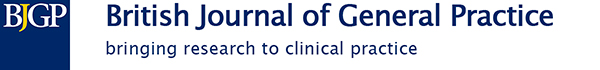 Adapting diabetes medication for low carbohydrate management of type 2 diabetes: a practical guide. 
Campbell Murdoch, David Unwin, David Cavan, Mark Cucuzzella and Mahendra Patel
Available on Diabetes Thanet website – Useful links, Adapting medications for low carb for T2D
2
Is the current dietary advice failing to curb diabetes and obesity?
3
NHS Tips for Heathy Eating
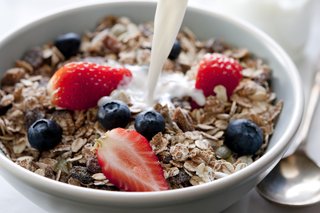 Do not skip breakfast - a wholegrain lower sugar cereal with semi-skimmed milk and fruit sliced over the top is a tasty and healthier breakfast.
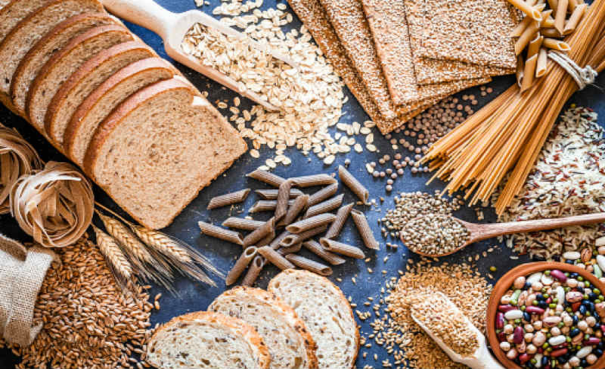 Choose higher fibre or wholegrain varieties, such as whole-wheat pasta, brown rice or potatoes with their skin
Cut down on your saturated fat intake and choose foods that contain unsaturated fats instead, such as vegetable oils and spreads
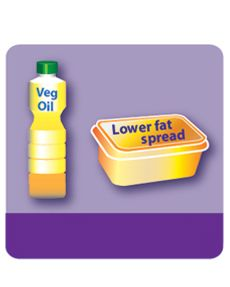 4
a wholegrain lower sugar cereal with semi-skimmed milk and fruit is a healthier breakfast
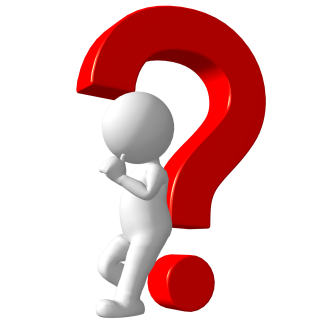 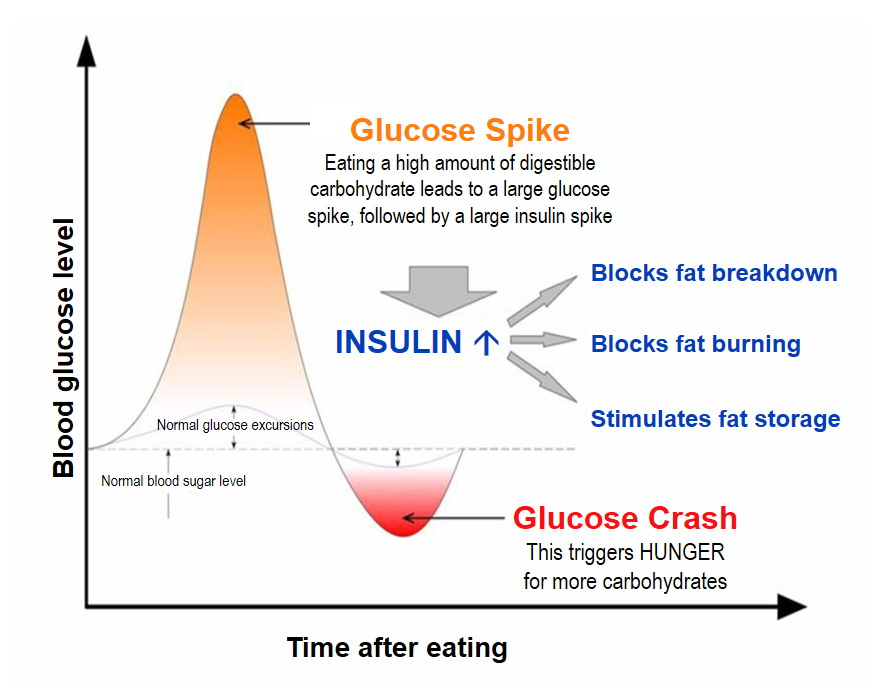 80g - carbs
15g - fat
14g - protein 
7g - fibre
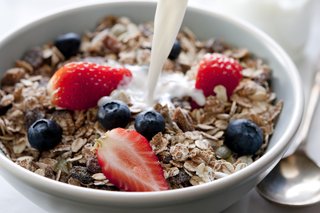 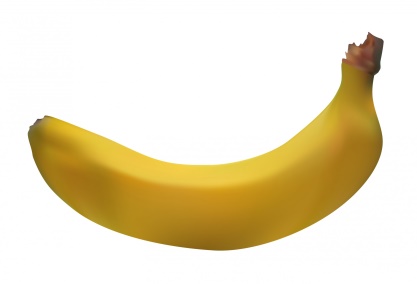 5
Store Fat
Insulin Levels
Breakfast
Lunch
Dinner
Burn Fat
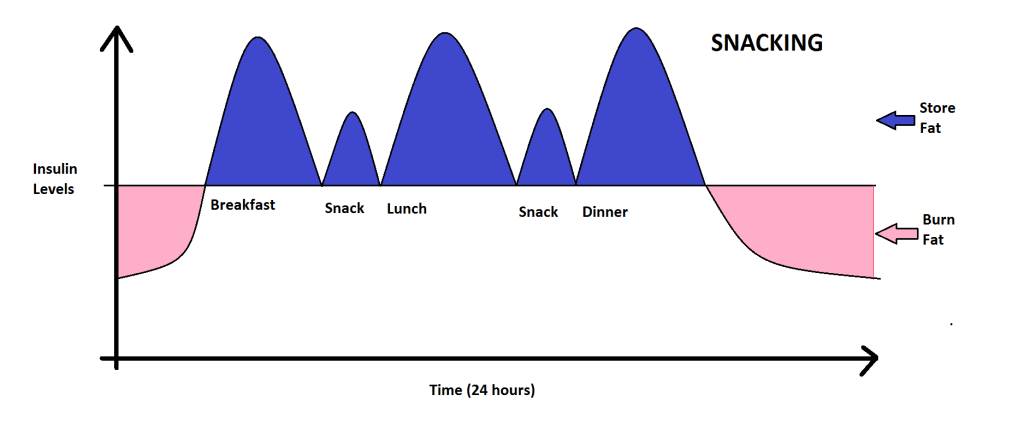 Store Fat
Insulin Levels
Breakfast  Snack    Lunch      Snack    Dinner
Burn Fat
Freshwell Low Carb Project (lowcarbfreshwell.co.uk)
Eating occasions
A study in North Carolina from 1977 to 2002 found that eating occasions, which they defined as meals plus significant snacks, rose on average from 3.5 to 5 and the gap between eating fell from 4.5 to 3.5 hours. 

In the same period obesity rates went from 13% to 30%.
7
Choose higher fibre or wholegrain varieties
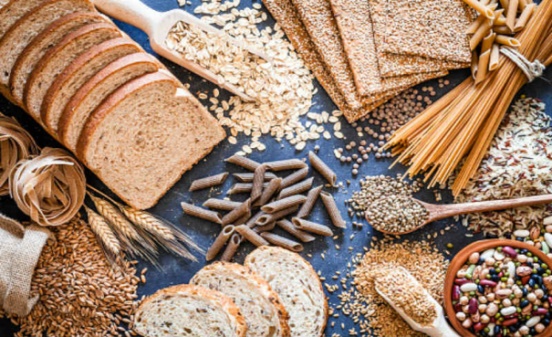 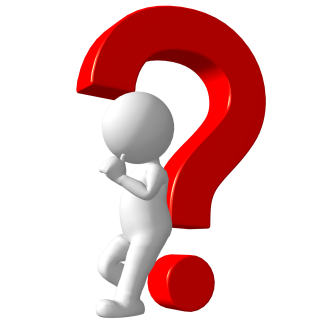 NHS say there is “strong evidence” high fibre diets reduce risk of CVD and type 2 diabetes, but:
Randomised controlled trials did not demonstrate an effect of dietary fibre intake on type 2 diabetes or cardiovascular risk factors.
www.nutrition.org.uk/nutritionscience/nutrients-food-and-ingredients /dietary-fibre
“The lower limit of dietary carbohydrate compatible with life apparently is zero, provided that adequate amounts of protein and fat are consumed.”
Dietary Reference Intakes, Food and Nutrition Board, Institute of Medicine, USA 2005
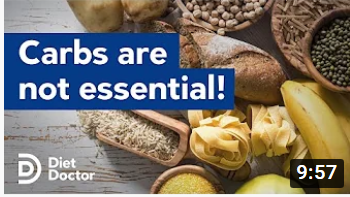 1 October 2021
8
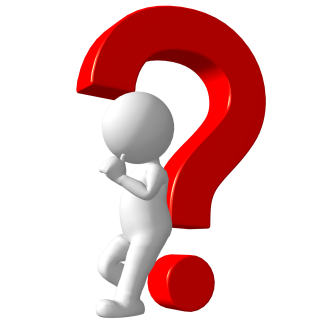 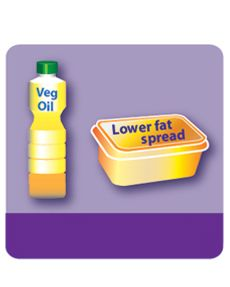 Cut down on your saturated fat intake choose vegetable oils and spreads
9
Dr Zoe Harcombe, PhD
Cut down on your saturated fat intake choose vegetable oils and spreads
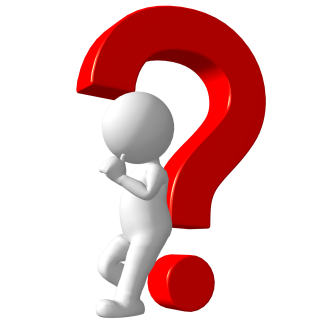 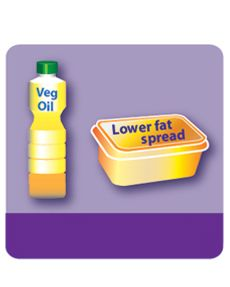 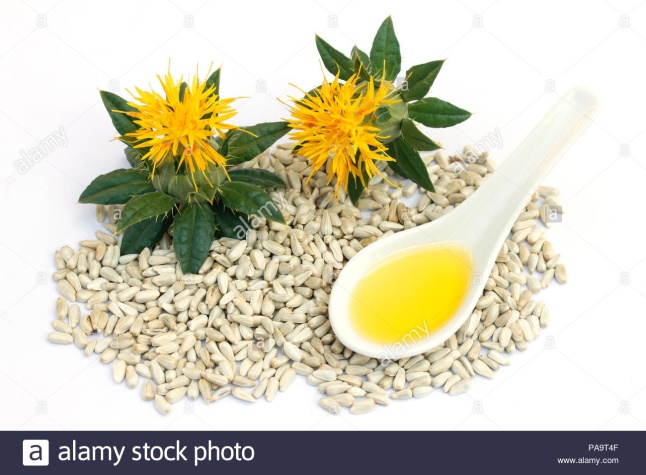 Sydney Diet Heart Study, 1966 - 1973. 
Re-evaluation published February 2013
458 men aged 30-59 years with a recent coronary event
Intervention group replaced dietary saturated fats with omega 6 linoleic acid (safflower oil and safflower oil polyunsaturated margarine)
Control group received no specific dietary instruction
“Substituting dietary omega-6 linoleic acid in place of saturated fat increased the risks of death from all causes, coronary heart disease and cardiovascular disease.”
10
Cut down on your saturated fat intake choose vegetable oils and spreads
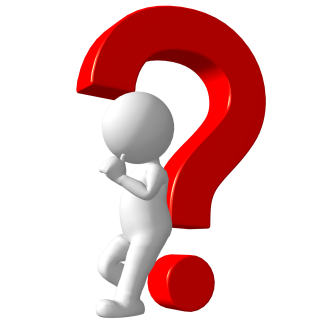 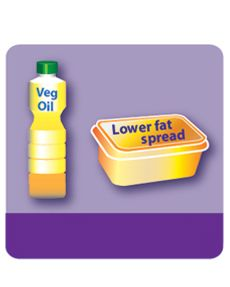 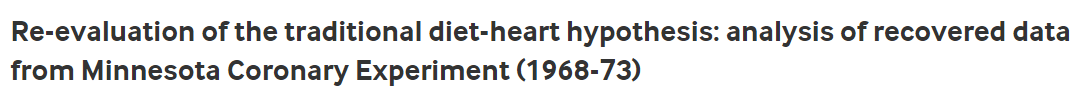 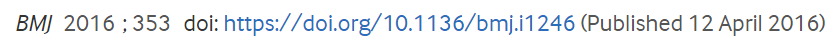 Replacement of saturated fat with vegetable oils rich in linoleic acid (omega-6)
The study hypothesis
Cholesterol in blood
Decrease
Decrease
Coronary heart disease events and deaths
11
Cut down on your saturated fat intake choose vegetable oils and spreads
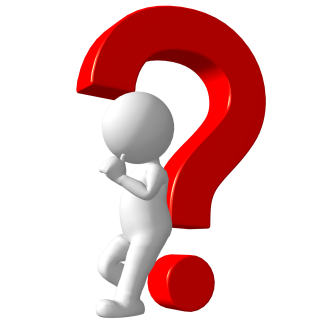 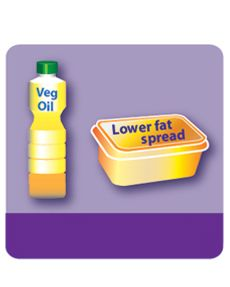 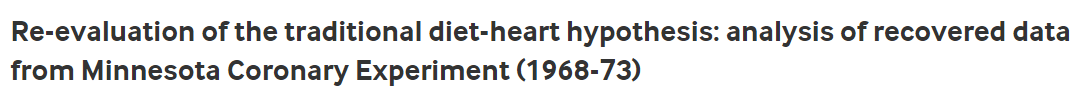 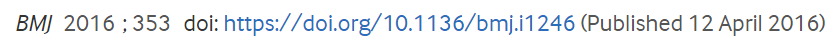 Replacement of saturated fat with vegetable oils rich in linoleic acid (omega-6)
Unexpected findings
What the results showed
Cholesterol in blood
Increase
Coronary heart disease deaths
12
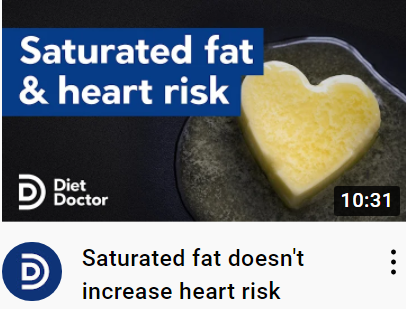 27 September 2021
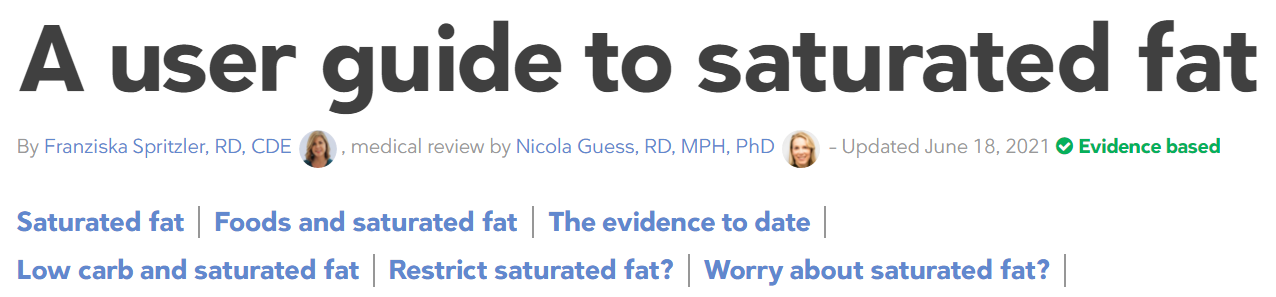 A user guide to saturated fat - Diet Doctor 18 June 2021
Industrial Manufacturing Process
Spreads
Seed (vegetable) oils
De-acidification with caustic soda 
Washing 
Bleaching  
Pasteurising mixers
Hydrogenation
Emulsifying, mixing
Colouring, 
Flavouring
Grinding
Pressing
Hexane Solvent 
Solvent removal 
Refine to remove colour and odour
Neutralising with caustic soda 
Removal of soapstock 
Degumming 
Bleaching
Removal of waxes
Deodorising
HVO – Hydrotreated Vegetable Oil is a replacement for diesel
Foods with Vegetable Oil
Roasted nuts
Salad dressings
Some ice cream
Some prepared meals
Some tinned fish
Some tinned soup
+ many restaurant meals
Battered fish
Biscuits
Bread, most
Cakes
Crisps
Mayonnaise
Oven chips
Pastry and anything with pastry
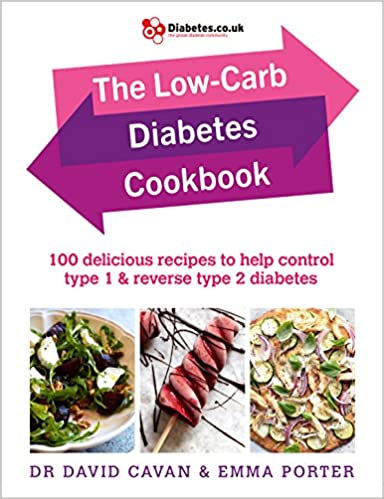 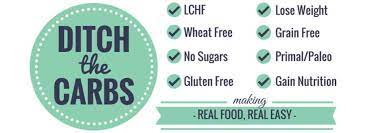 https://sites.google.com/view/letfoodbethymedicine/infopedia/sugar-infographics?authuser=0
THE LOW CARB KITCHEN
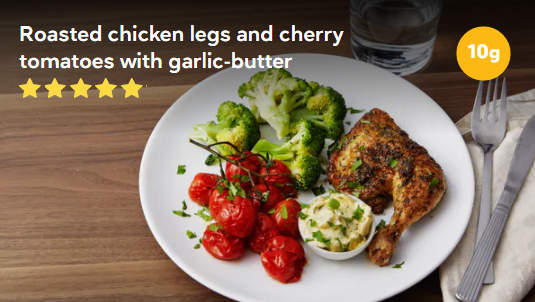 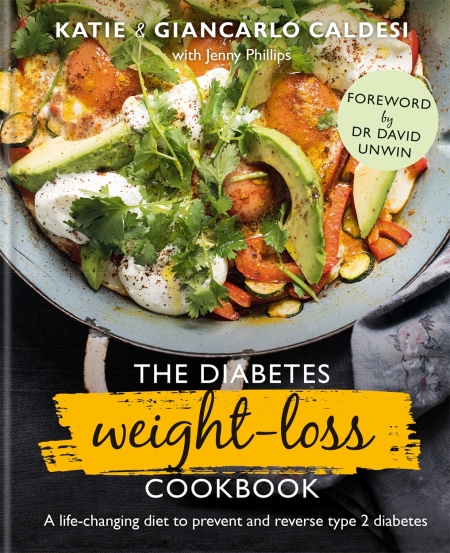 Low carb and keto on a budget
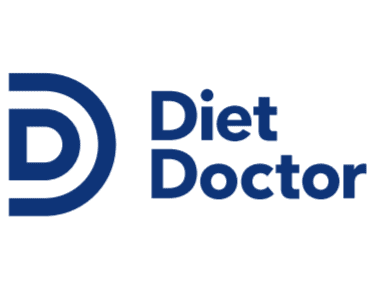 Summary
You don’t have to eat breakfast
Carbs are nice but not necessary
Vegetable oil is best used in diesel cars
Saturated fats do not cause heart disease
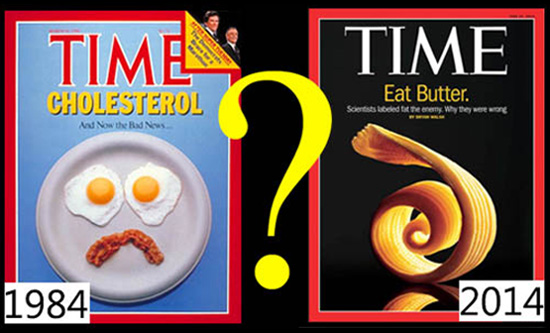 THANK YOU